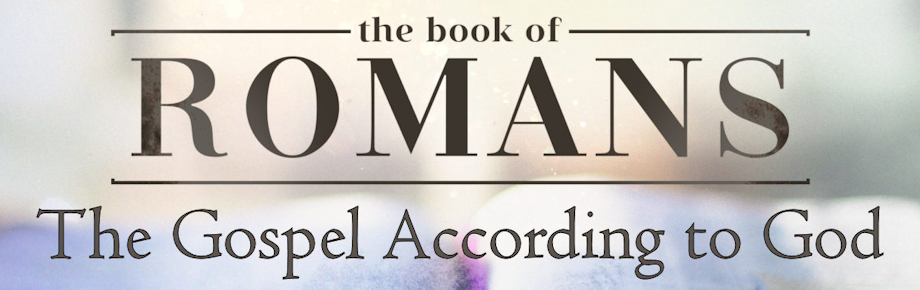 Fallen Humanity (Part 3)
Romans 3:9-20
Sunday, May 12, 2024
Romans 3:9-14
9 What then? Are we better than they? Not at all; for we have already charged that both Jews and Greeks are all under sin; 10 as it is written, "THERE IS NONE RIGHTEOUS, NOT EVEN ONE; 11 THERE IS NONE WHO UNDERSTANDS, THERE IS NONE WHO SEEKS FOR GOD; 12 ALL HAVE TURNED ASIDE, TOGETHER THEY HAVE BECOME USELESS; THERE IS NONE WHO DOES GOOD, THERE IS NOT EVEN ONE." 13 "THEIR THROAT IS AN OPEN GRAVE, WITH THEIR TONGUES THEY KEEP DECEIVING," "THE POISON OF ASPS IS UNDER THEIR LIPS"; 14 "WHOSE MOUTH IS FULL OF CURSING AND BITTERNESS";
Romans 3:15-20
15 "THEIR FEET ARE SWIFT TO SHED BLOOD, 16 DESTRUCTION AND MISERY ARE IN THEIR PATHS, 17 AND THE PATH OF PEACE THEY HAVE NOT KNOWN." 18 "THERE IS NO FEAR OF GOD BEFORE THEIR EYES." 19 Now we know that whatever the Law says, it speaks to those who are under the Law, so that every mouth may be closed and all the world may become accountable to God; 20 because by the works of the Law no flesh will be justified in His sight; for through the Law comes the knowledge of sin.
Outline of Romans 3:9-20
The charge against humanity (9); 
The counts against humanity (10-18); 
The counter-defense of humanity (19); and 
The conviction of humanity (20).
Fallen Humanity
The counter-defense of humanity (19)
Now we know that whatever the Law says, it speaks to those who are under the Law, so that every mouth may be closed and all the world may become accountable to God
The revelation of God’s Law (19a)
Micah 6:8
He has told you, O man, what is good; And what does the Yahweh require of you But to do justice, to love kindness, And to walk humbly with your God?
Hebrews 1:1-2
1 God, after He spoke long ago to the fathers in the prophets in many portions and in many ways, 2 in these last days has spoken to us in His Son, whom He appointed heir of all things, through whom also He made the world.
2 Timothy 3:16
16 All Scripture is inspired by God [God-breathed] and profitable for teaching, for reproof, for correction, for training in righteousness; 17 so that the man of God may be adequate, equipped for every good work.
Fallen Humanity
The counter-defense of humanity (19)
Now we know that whatever the Law says, it speaks to those who are under the Law, so that every mouth may be closed and all the world may become accountable to God
The revelation of God’s Law (19a)
The requirement of God’s Law (19b)
1 Peter 1:24-25
24 For, "ALL FLESH IS LIKE GRASS, AND ALL ITS GLORY LIKE THE FLOWER OF GRASS. THE GRASS WITHERS, AND THE FLOWER FALLS OFF, 25 BUT THE WORD OF THE LORD ENDURES FOREVER." And this is the word which was preached to you.
Leviticus 18:5
So you shall keep My statutes and My judgments, by which a man may live if he does them; I am the Yahweh.
Ezekiel 20:11, 13
I gave them My statutes and informed them of My ordinances, by which, if a man observes them, he will live.
13 But the house of Israel rebelled against Me in the wilderness. They did not walk in My statutes and they rejected My ordinances, by which, if a man observes them, he will live; and My sabbaths they greatly profaned. Then I resolved to pour out My wrath on them in the wilderness, to annihilate them.
Fallen Humanity
The counter-defense of humanity (19)
Now we know that whatever the Law says, it speaks to those who are under the Law, so that every mouth may be closed and all the world may become accountable to God
The revelation of God’s Law (19a)
The requirement of God’s Law (19b)
The ruling of God’s Law (19c)
Job 40:1-2
1 Then the Yahweh said to Job, 2 “Will the faultfinder contend with the Almighty? Let him who reproves God answer it.”
4 Behold, I am insignificant; what can I reply to You? I lay my hand on my mouth. 5 Once I have spoken, and I will not answer; Even twice, and I will add nothing more.
Romans 3:19c
…so that every mouth may be closed and all the world may become accountable to God
D. Martyn Lloyd-Jones
You do not begin to be a Christian, until your mouth is shut, is stopped, and you are speechless and have nothing to say. You put up your arguments, and produce all your righteousness; then the law speaks and it all withers to nothing - becomes ‘filthy rags’ and ‘dung,’ and you have nothing to say.
Job 9:20 (NKJV)
Though I were righteous, my own mouth would condemn me; Though I were blameless, it would prove me perverse.
Fallen Humanity
The conviction of humanity (20)
because by the works of the Law no flesh will be justified in His sight; for through the Law comes the knowledge of sin.
Human inability (20a)
Human responsibility (20b)
Romans 1:19-20
19 because that which is known about God is evident within them; for God made it evident to them. 20 For since the creation of the world His invisible attributes, His eternal power and divine nature, have been clearly seen, being understood through what has been made, so that they are without excuse.
James 2:10
For whoever keeps the whole law and yet stumbles in one point, he has become guilty of all.
Charles Spurgeon
All the law can do is show us our sin. The law is a mirror, and looking in it you can see your spots; but you cannot wash it in a looking glass. If you want to be cleansed from your stains, you must go somewhere else. The object of the law of God is not to cleanse us, but to show us how much cleansing we need; to reveal our disease, not to find a remedy for it.
Galatians 3:10-14
10 For as many as are of the works of the Law are under a curse; for it is written, "CURSED IS EVERYONE WHO DOES NOT ABIDE BY ALL THINGS WRITTEN IN THE BOOK OF THE LAW, TO PERFORM THEM." 11 Now that no one is justified by the Law before God is evident; for, "THE RIGHTEOUS MAN SHALL LIVE BY FAITH." 12 However, the Law is not of faith; on the contrary, "HE WHO PRACTICES THEM SHALL LIVE BY THEM." 13 Christ redeemed us from the curse of the Law, having become a curse for us — for it is written, "CURSED IS EVERYONE WHO HANGS ON A TREE" —  14 in order that in Christ Jesus the blessing of Abraham might come to the Gentiles, so that we would receive the promise of the Spirit through faith.
Isaiah 55:6-7
6 Seek the Yahweh while He may be found; Call upon Him while He is near. 7 Let the wicked forsake his way And the unrighteous man his thoughts; And let him return to the Yahweh, And He will have compassion on him, And to our God, For He will abundantly pardon.
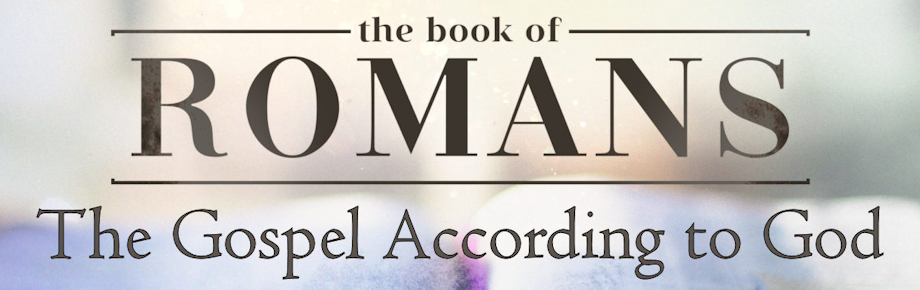 Fallen Humanity (Part 3)
Romans 3:9-20
Sunday, May 12, 2024